Argumentación
Electivo lenguaje
Ruta
01.
03.
Saludo y bienvenida
Profundizacion
02.
04.
Recordar
Ejercitación
Objetivos
01.
Comprender el concepto de argumentación
02.
Reconocer los tipos de argumentación
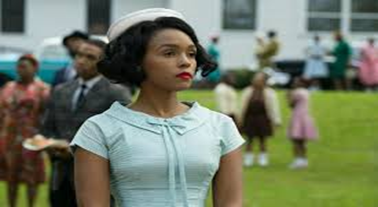 https://www.youtube.com/watch?v=EugXvQaacj8&fbclid=IwAR2X63EuhrmEPDxsUPOzYAuOoxCT1gjsHryc0VOw7vvqXYl0kWs9UOHFHRQ
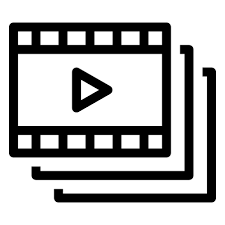 EN RELACIÓN AL VIDEOA. ¿Cuál es la solicitud de la protagonista del video?B. ¿Cuál es la tesis de la protagonista?C. ¿Cual es la respuesta  del juez?D. ¿Cuál es el propósito de la argumentación del la protagonista?, ¿convencer o persuadir?
Criterios para evaluar argumentaciones
Existen principios útiles tanto para construir y revisar tus argumentaciones como para 
evaluar argumentaciones ajenas. A continuación se explican algunos y se formulan como 
reglas para que los apliques: 

1. Pertinencia o atingencia: los argumentos deben relacionarse directamente con la tesis,
tal como está formulada. En este sentido, es importante cuidar estrictamente que los 
grados de generalidad de las bases y de la tesis sean equivalentes, es decir, que la tesis 
no exceda o “vaya más allá” de lo que lo que los argumentos permiten. Por ejemplo, si 
los argumentos se refieren a un individuo, no podemos sacar conclusiones pertinentes 
sobre toda su familia. 
Solo puede defenderse un punto de vista mediante argumentos relacionados directamente con la verdad o falsedad de él
VALIDEZ
2. Validez: la tesis debe ser una consecuencia lógica de los argumentos, es decir, estos la implican. La validez se da cuando no existe ninguna interpretación posible por la cual los argumentos puedan ser verdaderos y la tesis falsa. Por ejemplo, si se acepta que “matar es  malo en cualquier circunstancia”, no puede aceptarse válidamente que “matar es bueno en las guerras”. 

Solo pueden usarse argumentos que conduzcan lógicamente a la tesis
CONSISTENCIA
3. Consistencia: no debe haber contradicciones entre los argumentos o entre alguno de y la tesis. Esto quiere decir que no puede haber afirmaciones opuestas o incompatibles que se usen para defender una misma tesis, ya que de ellas surge una argumentación muy débil. Si se afirma, por ejemplo, que “la televisión debe ponerse al servicio de la educación” y que “la televisión debe competir en el mercado del entretenimiento”, no  puede extraerse una argumentación convincente de ambas afirmaciones. 

Solo pueden usarse conceptos o argumentos que no sean contradictorios, 
incompatibles o excluyentes.
CLARIDAD
4. Claridad: no debe haber palabras o expresiones ambiguas (que pueden tener más de un sentido) o confusas (cuyo sentido es dudoso). En una argumentación bien construida los conceptos deben usarse en el mismo sentido a lo largo de todo su desarrollo. Cuando  esto no sucede, la argumentación se vuelve poco convincente. Una herramienta muy útil para resguardar la claridad es la definición, que permite al emisor declarar exactamente a qué se refiere cuando usa un concepto. 

Solo pueden usarse afirmaciones claras, que no caigan en ambigüedades ni 
confusiones.
Actividad
Lengua y literatura
ACTIVIDAD
|. Lee e identifica los tipos de argumentos presentes en los siguientes enunciados (lógicos /emocionales y de qué tipo) :
a. Juan tirita, estornuda y se siente adolorido, debe tener gripe.
b. Los animales son como los seres humanos, de ahí que deban tener derechos.
¿Qué aprendí hoy?